Мини-центр при КГУ «Дубровинская средняя школа имени С.Г.Гуденко»
«Буклет о закаливании для родителей»
Воспитатель: Койло Татьяна Сергеевна
с. Дубровное
 2023-2024
Родителям на заметку!
Цель закаливания – выработать способность организма, быстро изменять работу органов и систем в связи с постоянно меняющейся внешней средой. 
В результате закаливания ребёнок становится менее восприимчивы к резким изменением температуры, простудным заболеваниям, инфекционным заболеваниям. 
Дети обладают: хорошим здоровьем, хорошим аппетитом, спокойствием, уравновешенностью, бодростью Работоспособностью, жизнерадостностью.
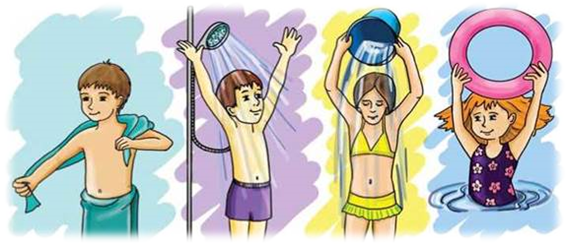 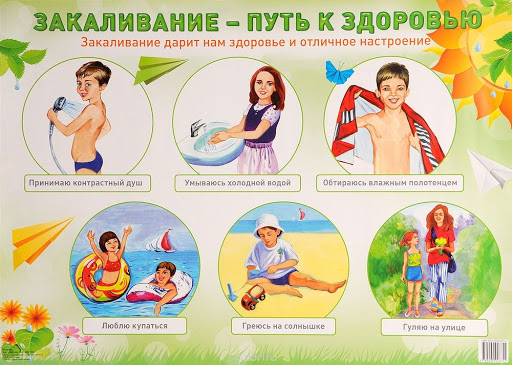 Виды закаливания
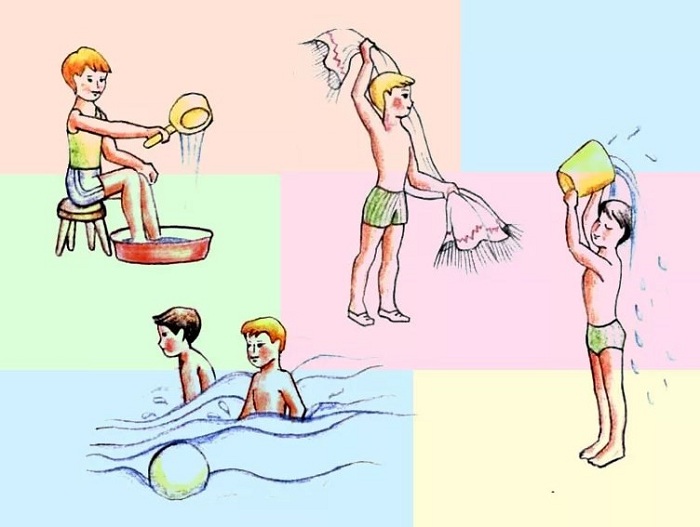 • ОБТИРАНИЕ
• ОБЛИВАНИЕ
• ПРИНЯТИЕ ДУША
• ЗАКАЛИВАНИЕ ВОЗДУХОМ
• ПРОВЕТРИВАНИЕ ПОМЕЩЕНИЯ
Обтирание
Обтирание - оно производится мокрым полотенцем или губкой. Обтирают шею, грудь, руки и спину. После этого кожу растирают сухим полотенцем до красноты по ходу движения крови к сердцу.
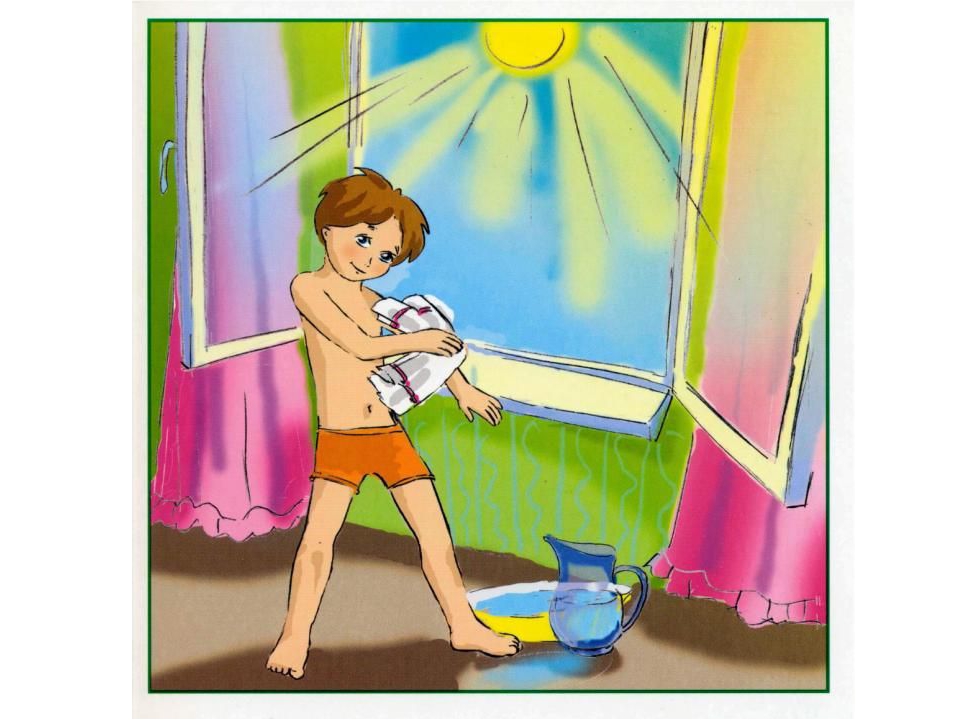 Для обтирания вначале используется теплая вода: для детей дошкольного возраста 25 - 28 градусов, для детей школьного возраста 20 - 25 градусов. 
Температуру воды следует постепенно понижать на 1 градус через каждые три дня. Таким образом, температуру воды доводят до 19 градусов (для детей дошкольного возраста); для детей младшего школьного возраста – 16 градусов.
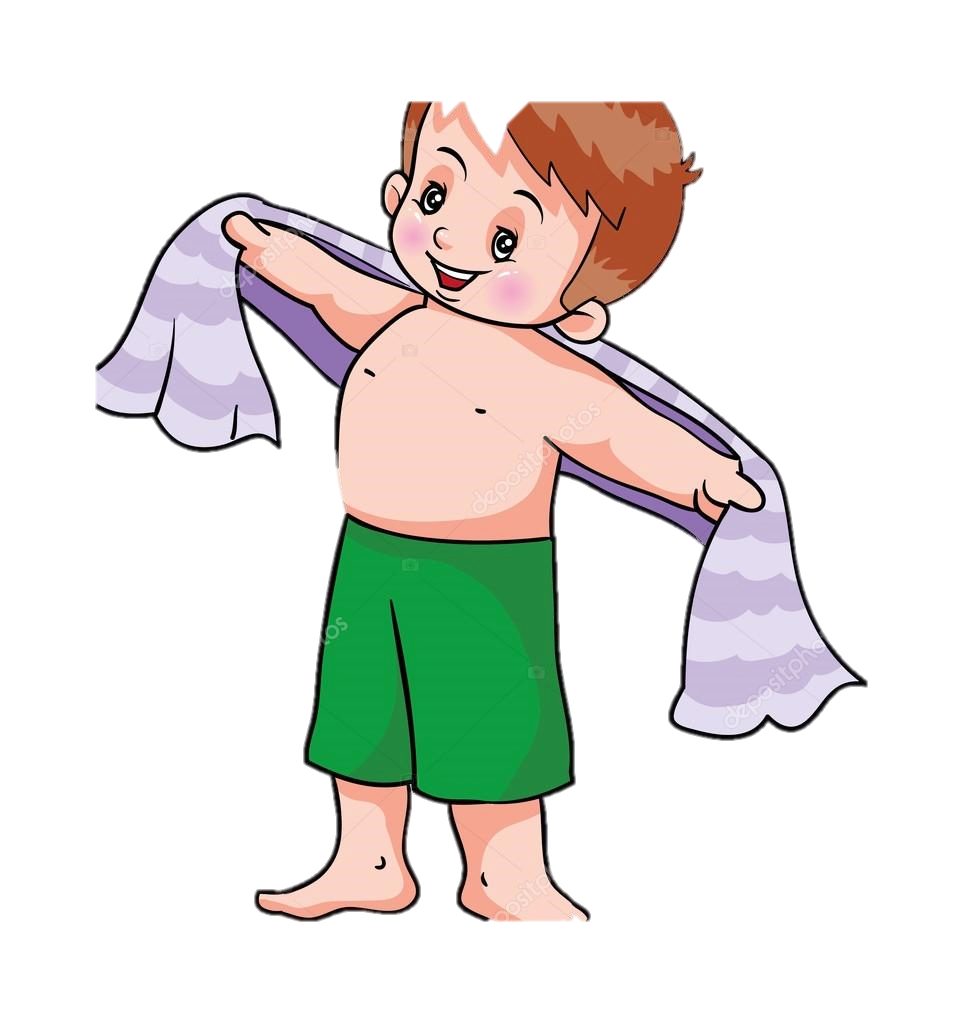 Обливание
Обливание осуществляется с использованием кувшина или таза (на ребенка выливают воду из этой емкости).                 
В начале поливают воду на спину, затем на грудь, живот и в конце на ноги. 
Обливание первоначально проводят при температуре воды от 30 - 35 градусов. Постепенно температура воды понижается на 1 - 2 градуса (через каждые 10 дней) и доводится до 15 - 20 градусов.
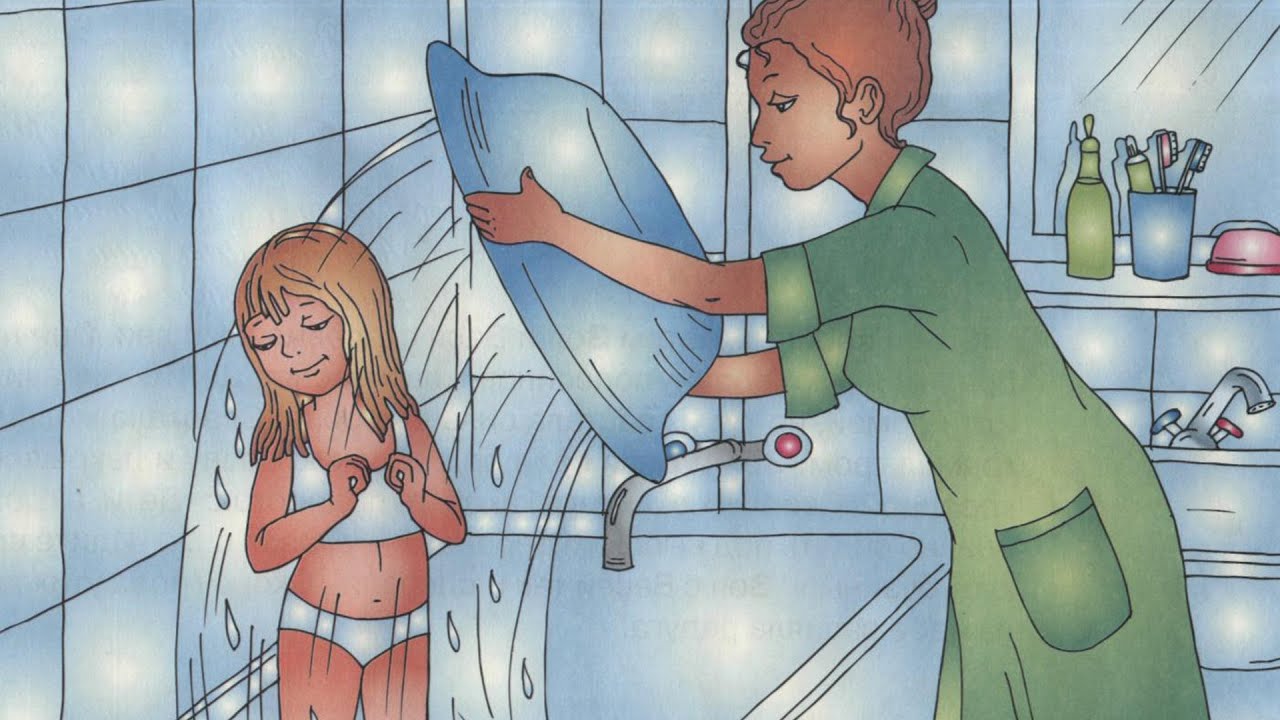 Принятие душа
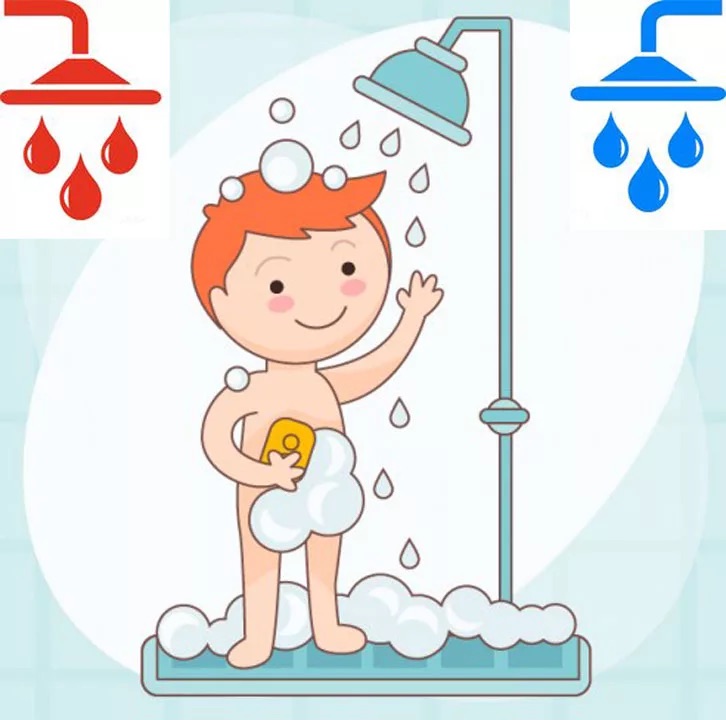 Контрастный душ можно использовать для детей старше трёхлетнего возраста. При этом малыш стоит под «горячим дождиком» 1- 2 минуты, а затем под «холодным» 10 - 20 секунд. Чередовать 5 - 10 раз. 
Придумайте малышу сказку или забавную историю, чтобы проводить процедуры в виде игры или спектакля.
Помните: при закаливание у ребенка должны быть положительные эмоции, радость. 
Нельзя проводить закаливающие процедуры против желания ребенка!
Закаливание воздухом
•Закаливание воздушными ваннами оказывает положительное действие на функции всех органов, повышает общую реактивность организма.
Воздушные ванны можно условно разделить на теплые (тЗО-20°С), прохладные (+20-14°С) и холодные (-4°С и ниже). 
•Закаливающее действие воздухом связано, прежде всего, с разницей температуры между ним и поверхностью тела ребенка.
Закаливание воздухом начинается с первых дней жизни ребенка. Оно повышает потребление кислорода, способствует улучшению функционирования ЦНС, нормализации сна и аппетита.
Закаливание воздухом включает в себя оптимальный температурный режим помещения, использование рациональной одежды, воздушные ванны, сон на свежем воздухе, повышение устойчивости к сквознякам.
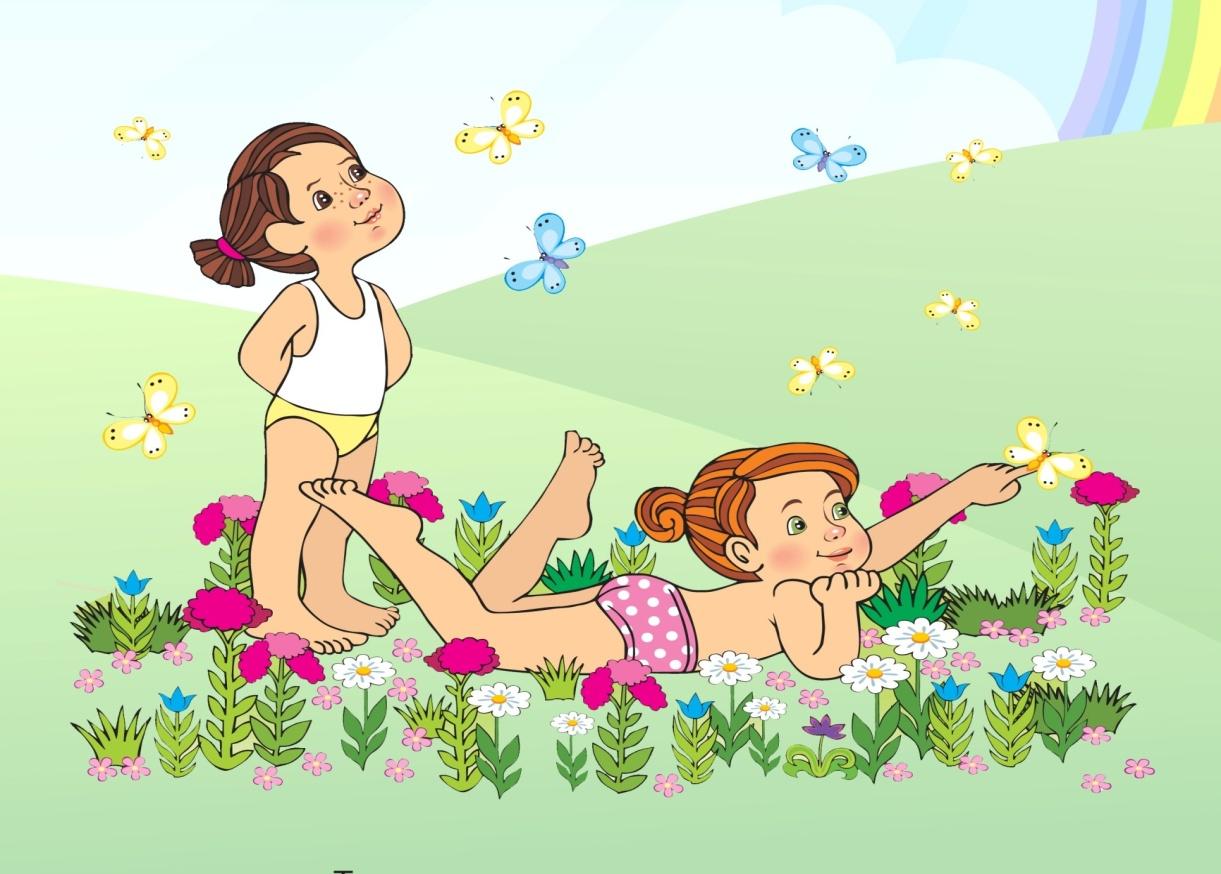 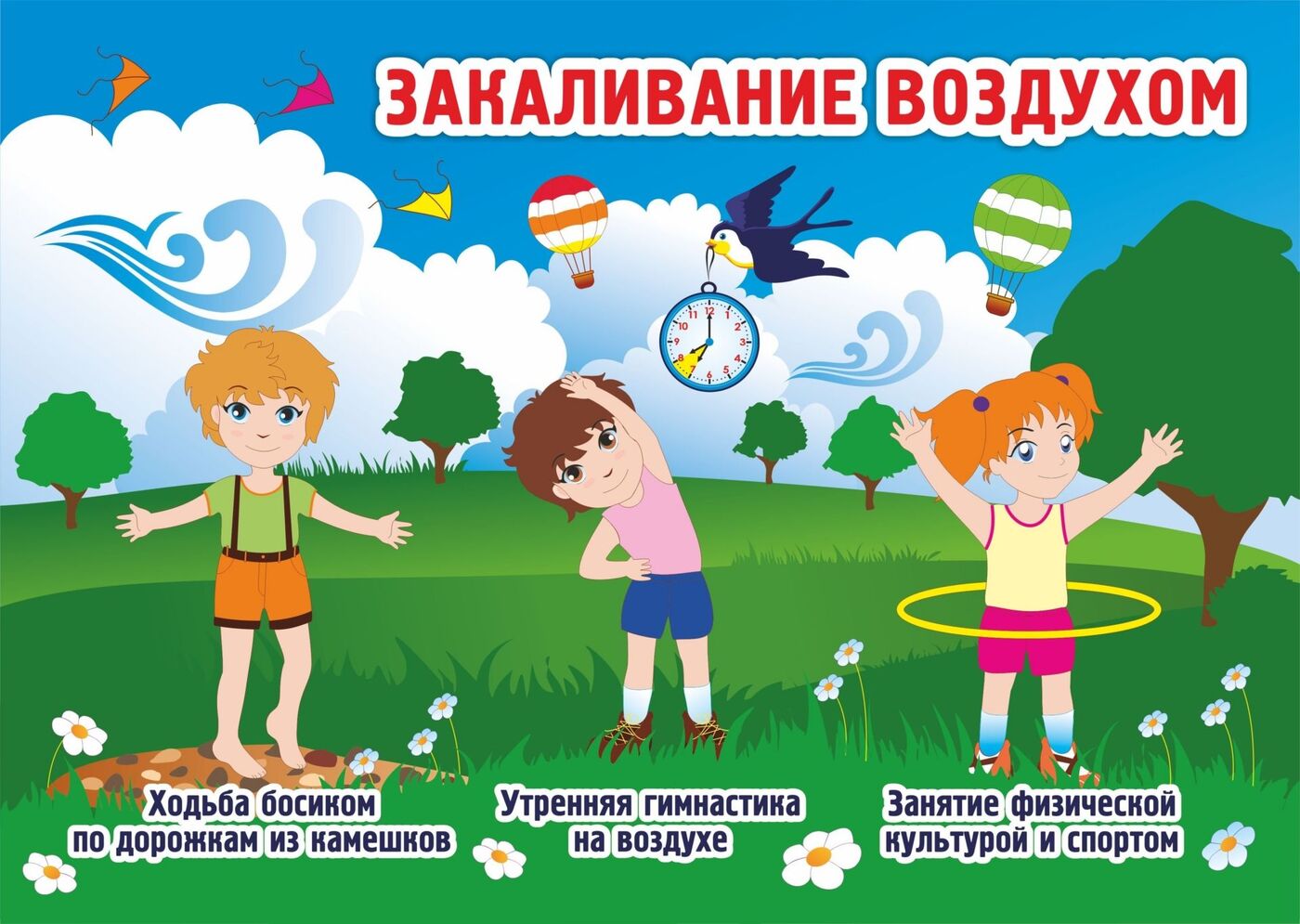 При выборе системы закаливания нужно учитывать:
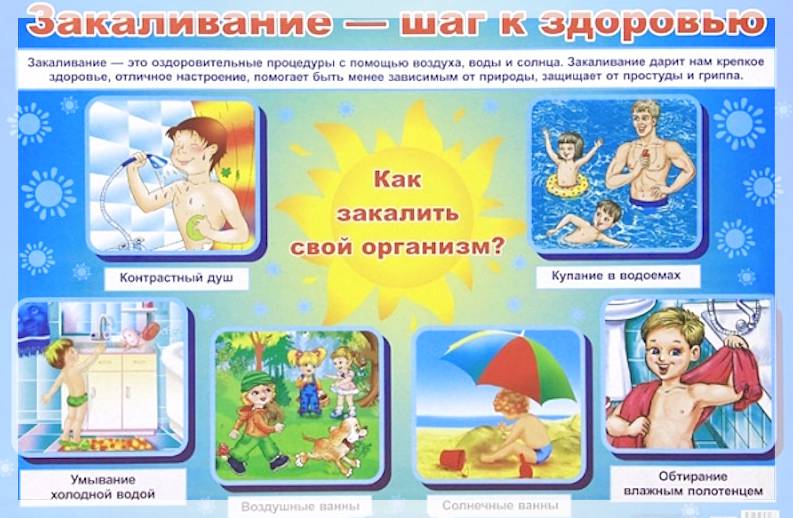 регулярность
	систематичность
	постепенность
	последовательность
	продолжительность
	сочетание процедур
	возраст
	самочувствие
	состояние здоровья
	настроение
	индивидуальность
Основные принципы:
Постепенность увеличения дозировки раздражителя. Лучше начинать закаливание в летнее время года. 
Последовательность применения закаливающих процедур. 
Систематичность начатых процедур. 
Комплексность. 
Учёт индивидуальных особенностей ребёнка.
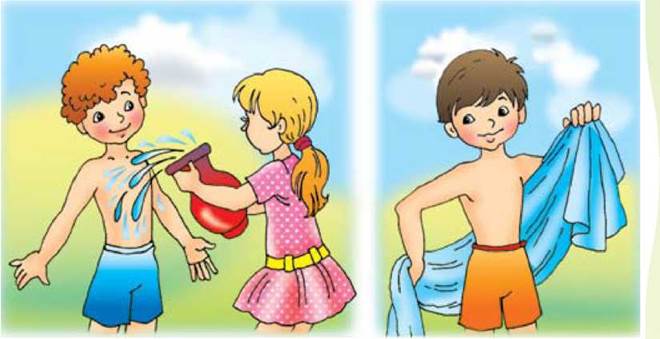 Важно знать
Закаливание –это тренировка приспособительных возможностей организма с помощью естественных природных факторов: воды, воздуха, солнца. Закаливаться каким - либо одним фактором трудно. При закаливании на человека действуют различные факторы. 
• Закаливание оказывает общеукрепляющее действие, улучшает кровообращение, повышает тонус нервной системы, нормализует обмен веществ. Организм ребенка получает возможность лучше приспособиться к меняющимся условиям и безболезненно переносить чрезмерное охлаждение, перегревание и другие неблагоприятные воздействия.
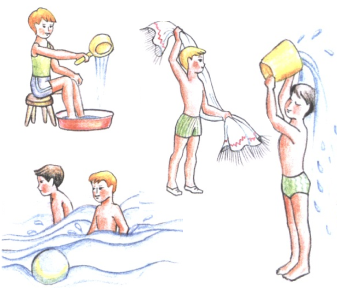 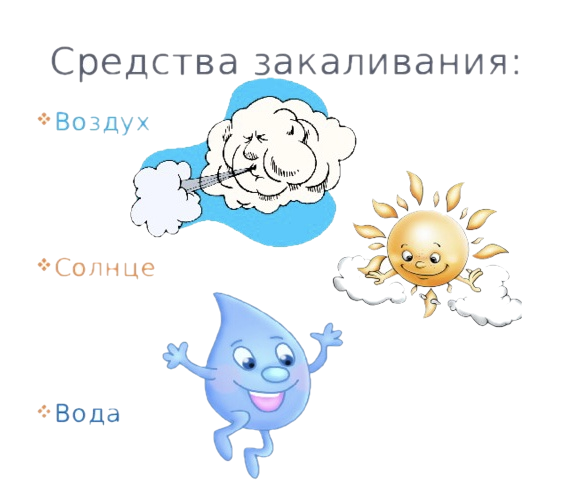 Итог:
Подводя итоги можно сделать вывод: Закалённые дети всегда отличаются подвижностью, не боятся перепадов температуры и переохлаждения. Закаливание детей — прочный фундамент здоровья на всю жизнь.
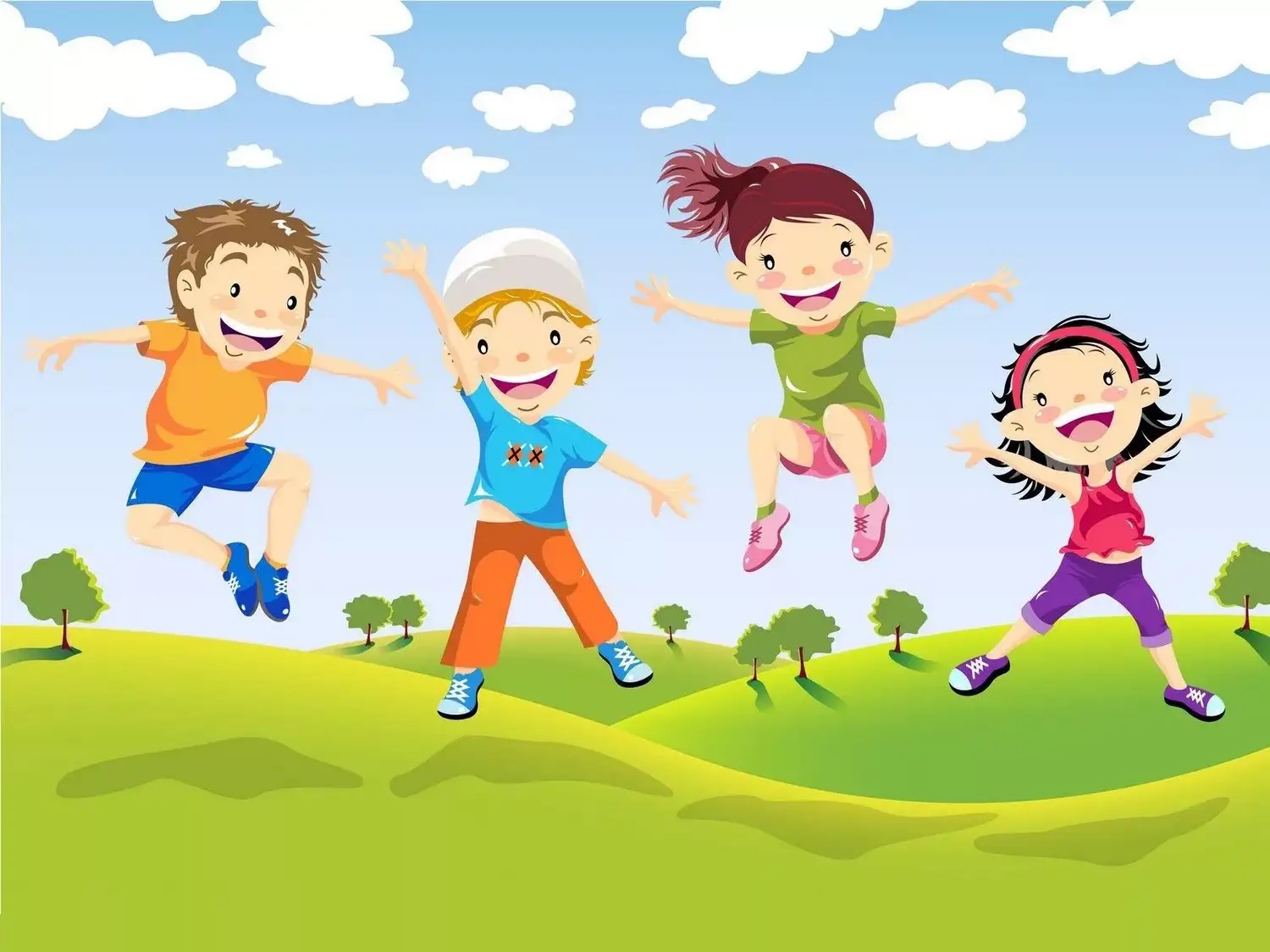 Литература для самостоятельного изучения
Т. В. Празникова, В. П. Празников: Закаливание детей дошкольного возраста 
И. Анохина: Закаливание организма ребенка в ДОУ и семье
Николай Бурцев: Правильное закаливание детей от рождения до школы
Спасибо за внимание!